Стефейкина Татьяна Евгеньевн Педагог дополнительного образования                                                                    
                 ГБОУ школа №569
Урок рисования
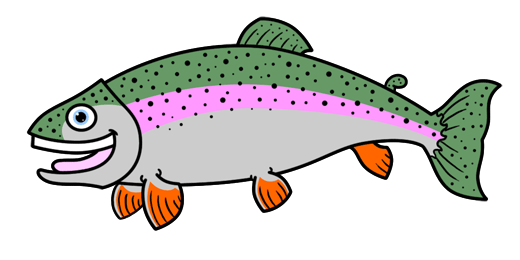 Тема:
Загляните в водоем,
Кто хозяйничает в нем?
Кто в нем плавает, ныряет?
Рыба – каждый это знает.
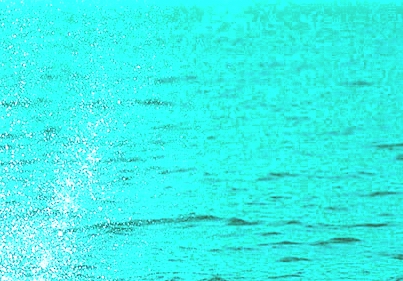 Рыбка не затеет спор,
Не поддержит разговор,
Ведь для нас они немые-
И речные, и морские,
Хищные,ужасные,добрые, опасные,бесцветные,цветные, мелкие, большие.
Вы слыхали или нет,
Что у рыбы есть скелет?
Есть для гребли плавники,
Есть костюм из чешуи.
И предмет мечтания
Жабры для дыхания.
.
Форма рыб бывает разной:
Круглой,плоской,Т- образной,
Змеевидной и овальной-
Абсолютно идеальной.
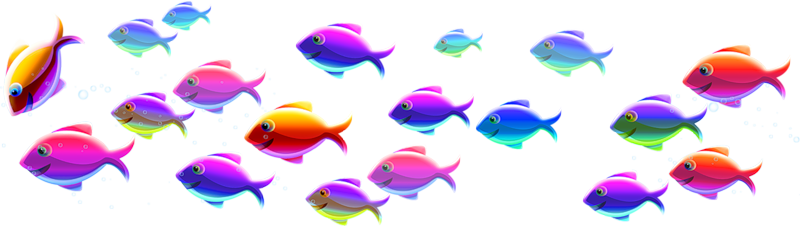 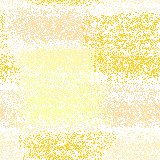 Чтобы получить интересный эффект, можно взять серый или желтый картон. Намечаем овал, со стороны головы обозначаем рот, с другой стороны проводим две дополнительные линии хвостового плавника. Определяем место расположения остальных плавников.
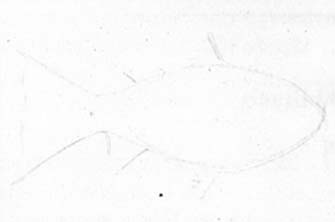 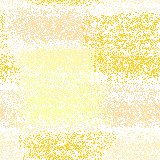 Рисуем общий контур рыбы карандашом. Прорисовываем детали, обращая внимание на форму пластинок на голове, на изгиб рта и форму глаз. Детализируем плавники и хвост.
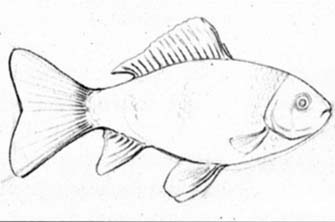 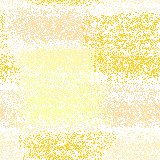 Проводим тушью смелую, широкую линию контура, рисуем чешую, сверяясь с натурой. Когда тушь высыхает, стираем карандашные линии.
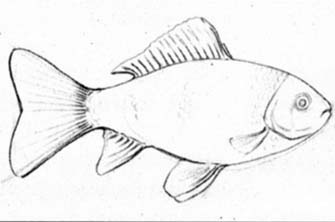 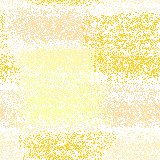 Тонкими линиями заканчиваем прорисовку деталей и чешуи на боку рыбы.
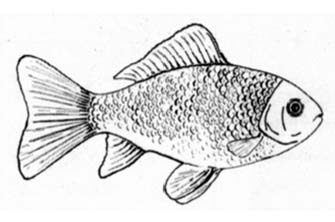 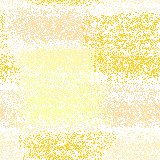 Заштриховываем затененные участки на туловище и плавниках рыбки, придавая ей объем, а изображению реалистичность.
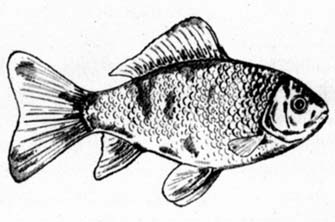 РЫБКА ГОТОВА!
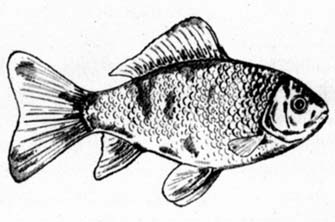